Microbiology and the antibiotic apocalypse
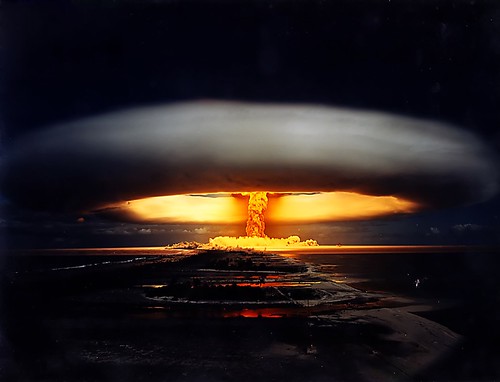 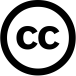 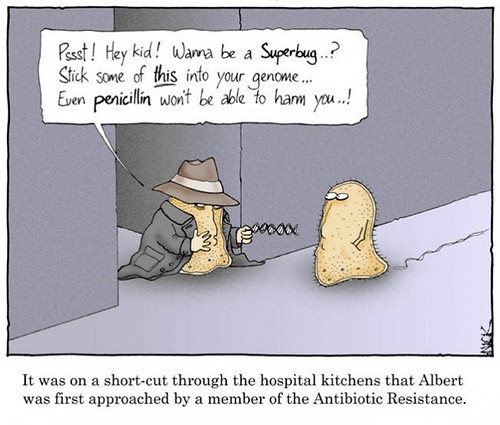 What are antibiotics ?

What is antimicrobial resistance (AMR) ?

Consequences of AMR

What can we do ?
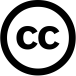 [Speaker Notes: "The spread of antimicrobial resistance" by DES Daughter is licensed under CC BY-NC-SA 2.0
"nuke.jpg" by neilhinchley is licensed under CC BY-NC-ND 2.0]
Microbiology and the antibiotic apocalypse
Dr Dave Whitworth

dew@aber.ac.uk

Reader in Biochemistry
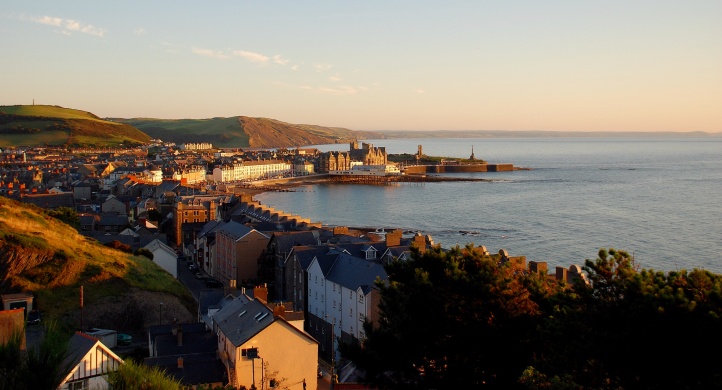 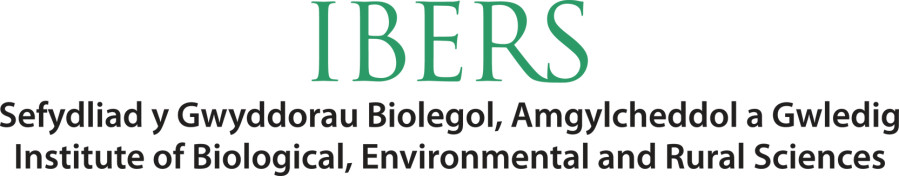 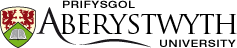 What are antibiotics ?
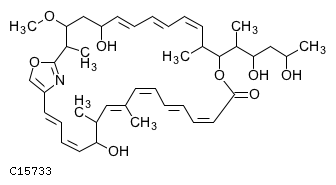 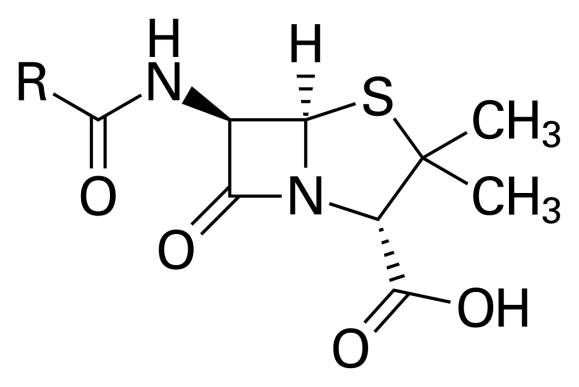 Penicillin
Chivosazole
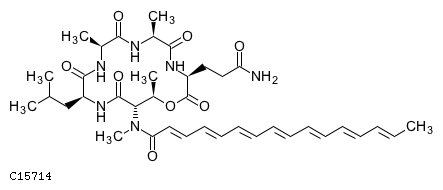 Myxochromide
Amoxicillin, Streptomycin, Tetracycline, Methicillin , ...
[Speaker Notes: Compound structures available from KEGG]
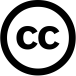 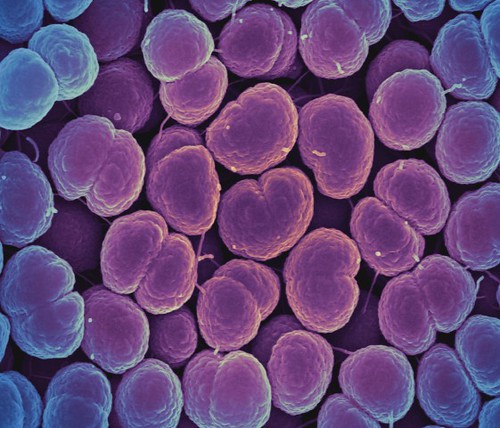 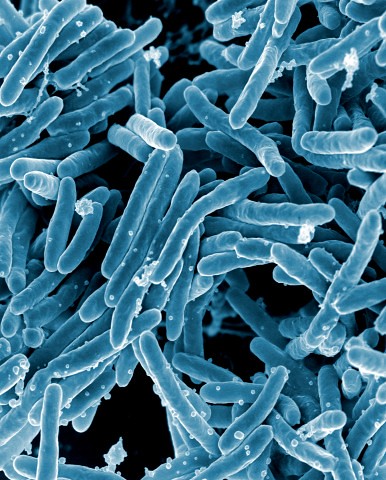 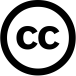 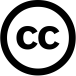 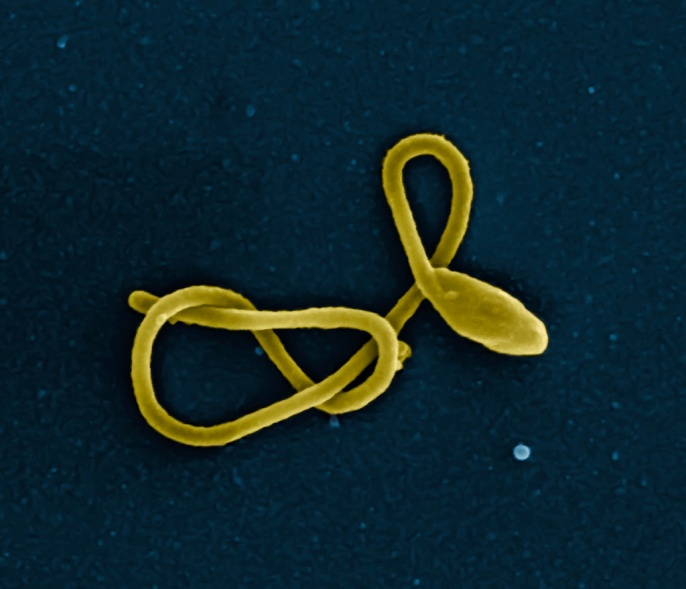 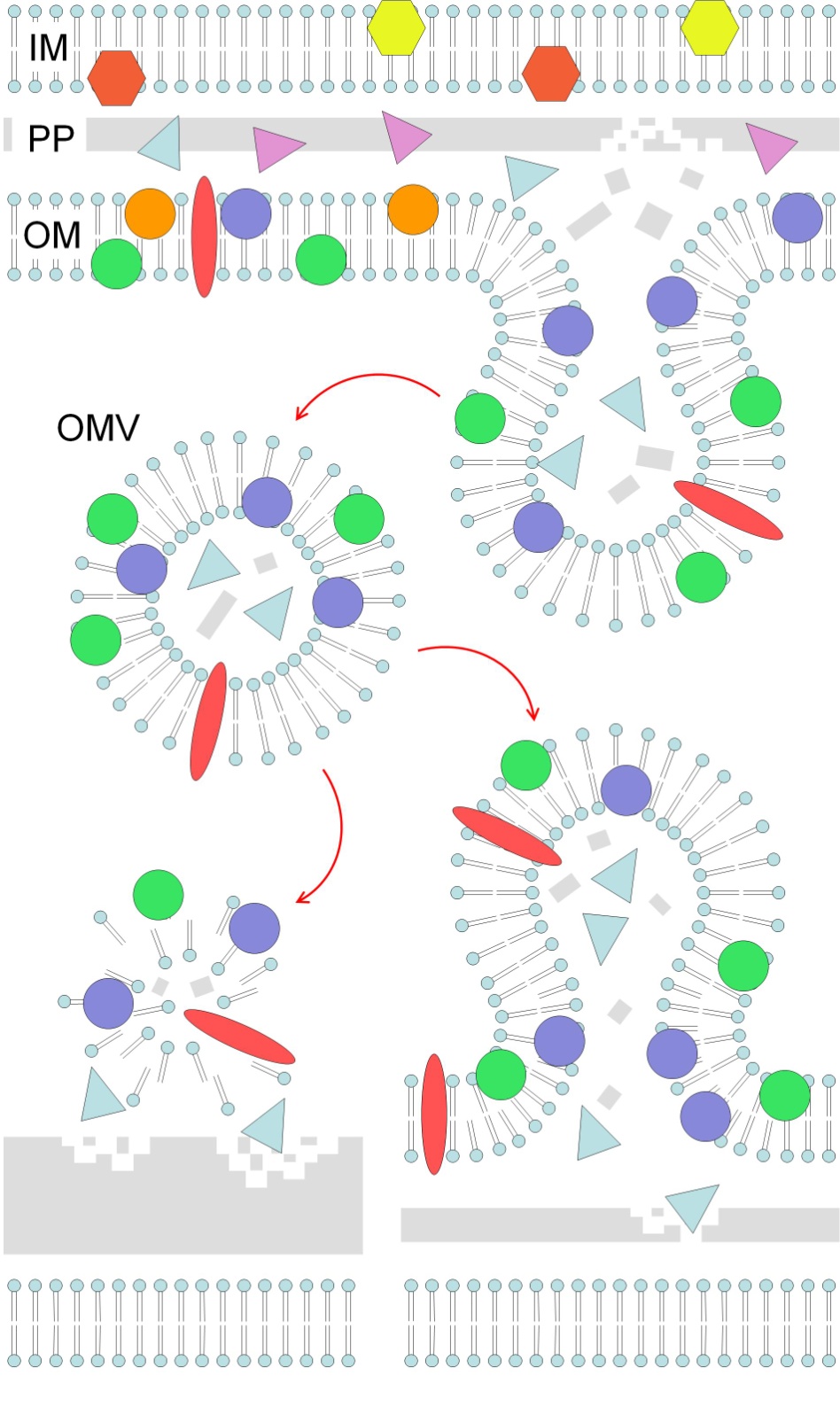 Virus
Bacterium
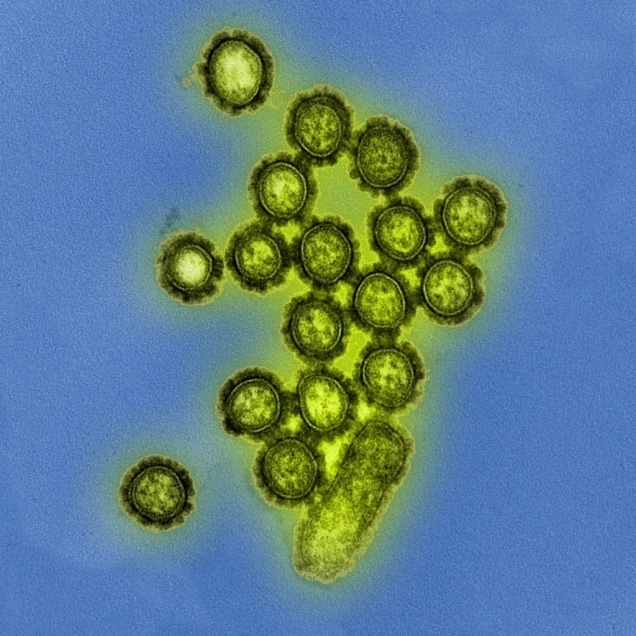 Infectious diseases
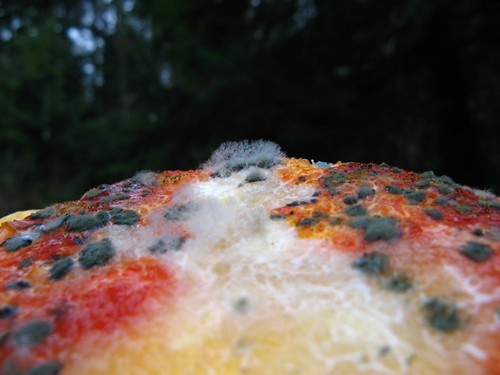 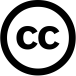 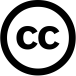 Fungus
[Speaker Notes: "Neisseria gonorrhoeae Bacteria" by NIAID is licensed under CC BY 2.0. "Mycobacterium tuberculosis Bacteria" by NIAID is licensed under CC BY 2.0 
"mold on the pumpkin" by Cornell Fungi is licensed under CC BY-NC-SA 2.0 
"H1N1 Influenza Virus Particles" by National Institutes of Health (NIH) is licensed under CC BY-NC 2.0]
Swab a surface
Spread over agar plate
Incubate overnight
Each cell becomes
	a visible colony
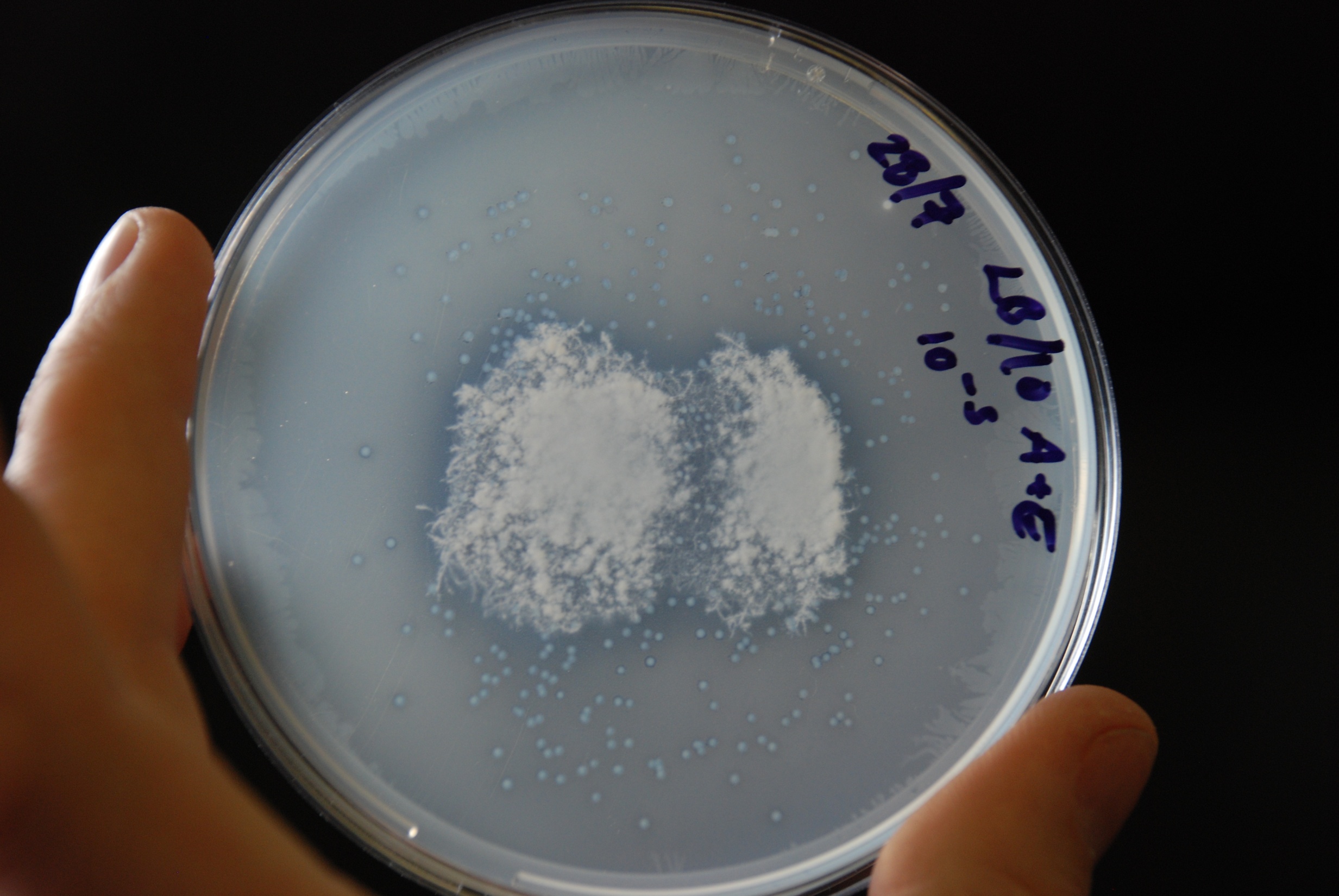 Antimicrobial Resistance (AMR)
Evolutionary process – mutation and selection:
Antimicrobial Resistance (AMR)
Evolutionary process – mutation and selection:
AM
Hospital Superbugs – MRSA, C. difficile
Antimicrobial Resistance (AMR)
Evolutionary process – mutation and selection:
Probiotics
The timeline of antibiotic drug development and resistance
Gentamicin
Linezolid
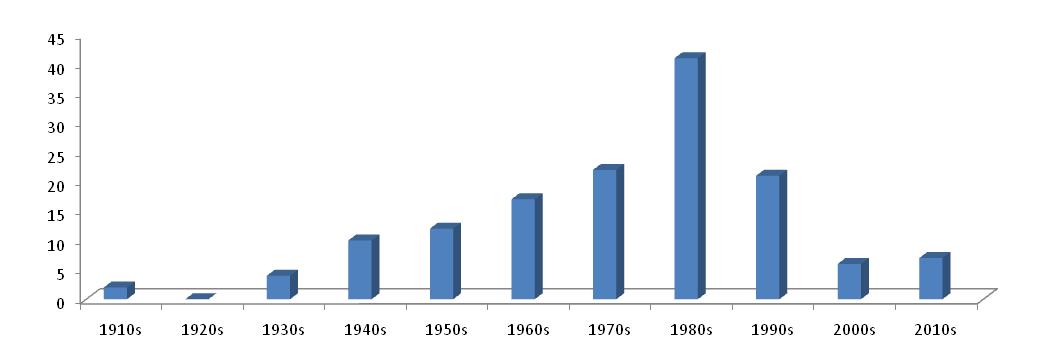 Carbapenem
Methicillin
Cefixime
Streptomycin
Tetracyclin
The timeline of antibiotic drug development and resistance
Gentamicin
Linezolid
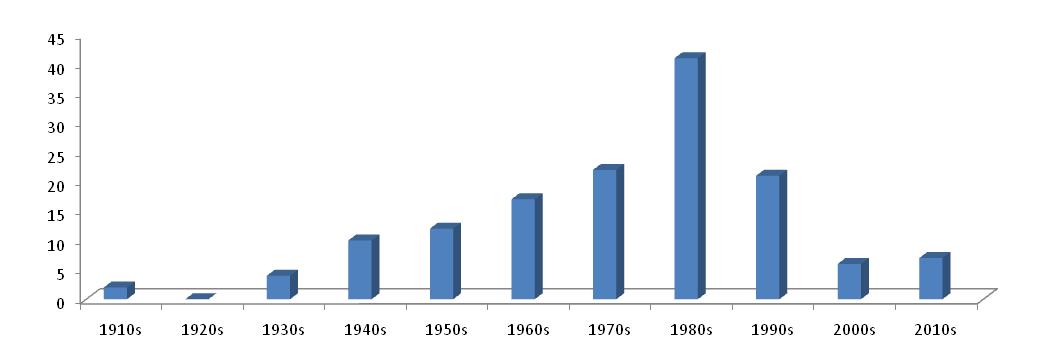 Carbapenem
Methicillin
Cefixime
Streptomycin
Tetracyclin
AM1
AM2
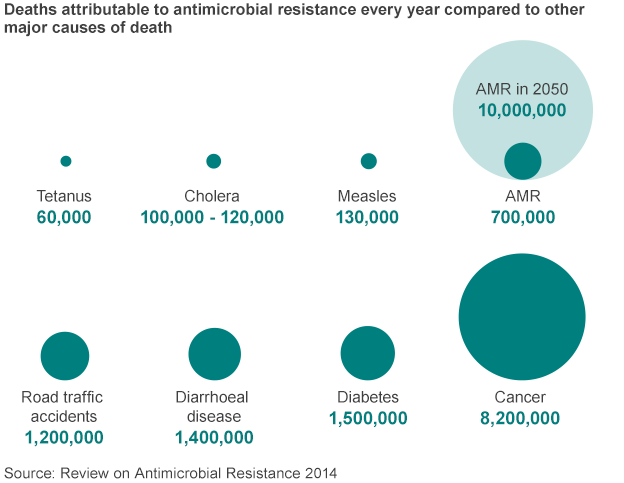 What does it mean in reality?
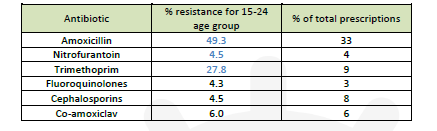 Data from Wales 2008
1-2% of hospitalisations due to sepsis (septicemia)

Sepsis kills more hospitalised people than any other cause.

200,000 deaths per year in the USA
O’Neill Report
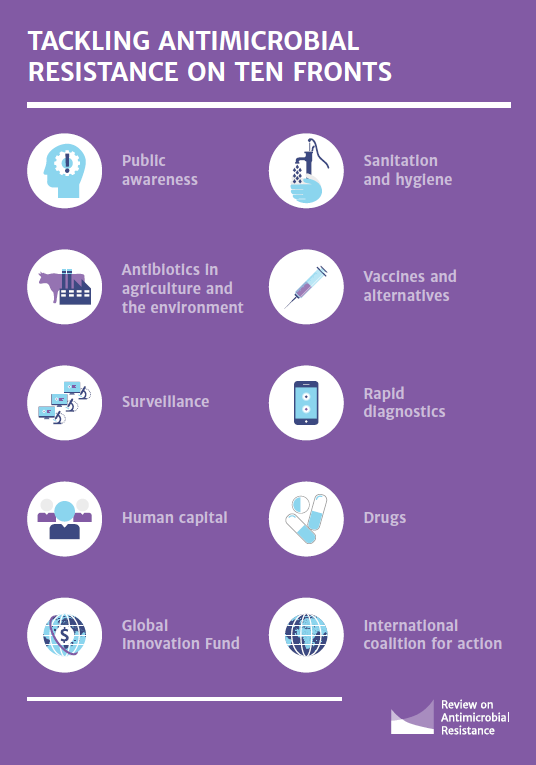 Global public awareness

Improve hygiene – prevent spread of disease

Reduce use of antibiotics in agriculture

Increased monitoring of AM use and AMR

New rapid diagnostics to prevent unnecessary AM use

Increase vaccination and other alternatives to AMs

Support more jobs in infectious disease *

A global fund to support un-commercial research

Incentives to develop new and improved AMs
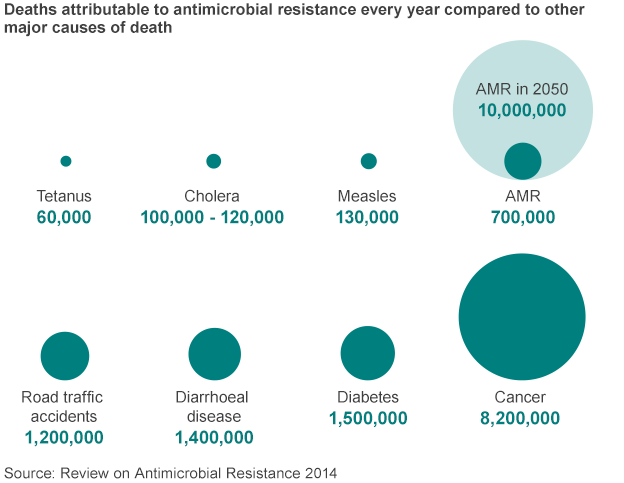 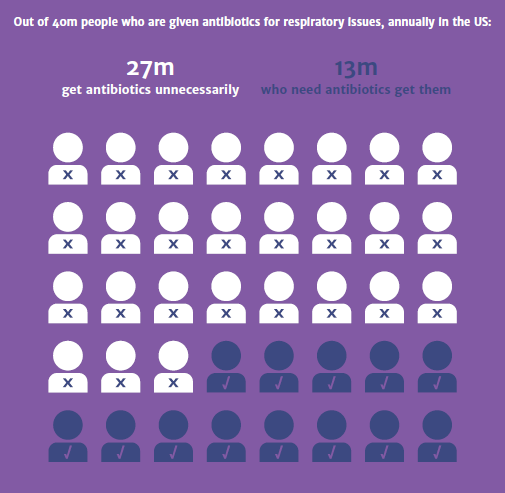 Public awareness:

Antibiotics only work against bacteria

Most infections are resolved by immune system

Nearly ¾ of antibiotics prescribed unnecessarily
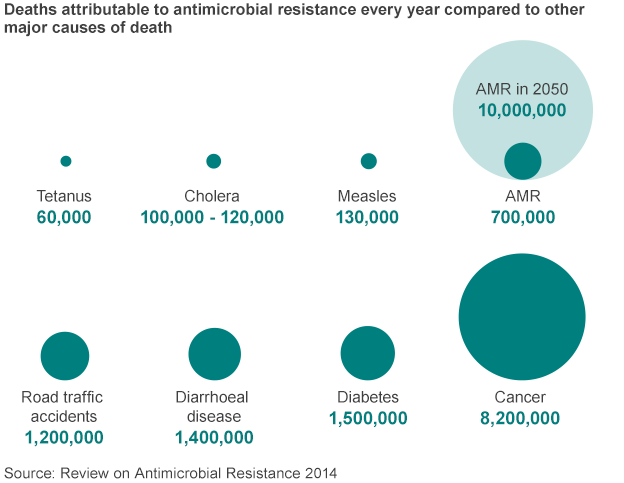 Carriage of MRSA
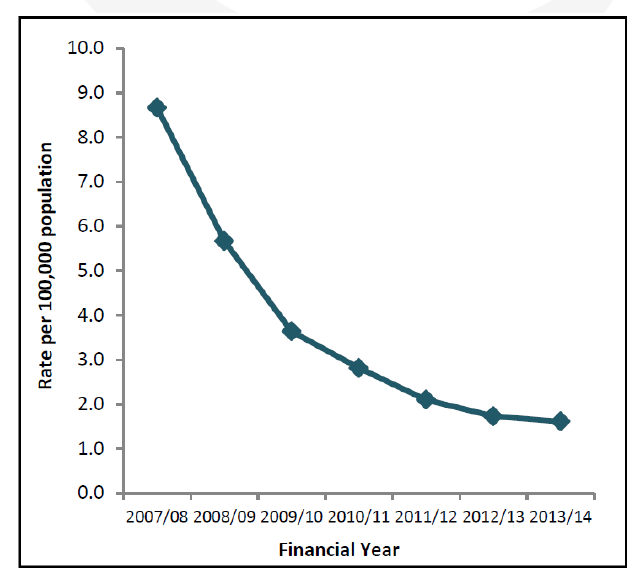 Hygiene:

Stop spread of drug-resistant bacteria.

Hand washing key – not just alcohol wipes
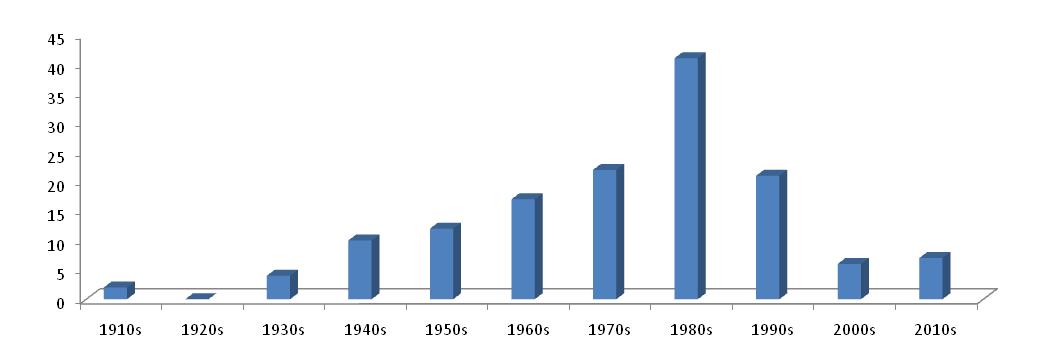 No new antibiotics approved since 2015
Alternatives to Antibiotics:

Vaccination

Bacteriophage Therapy

Other approaches...
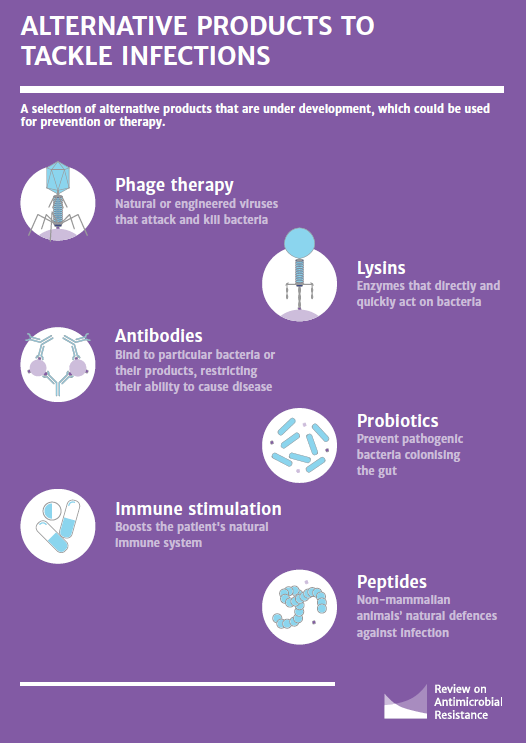 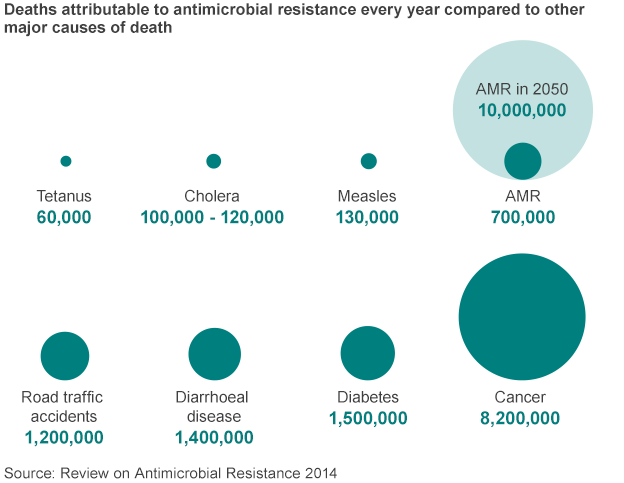 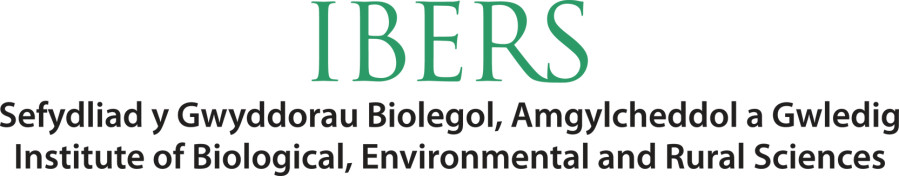 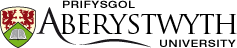 Hand Hygiene and disease transmission
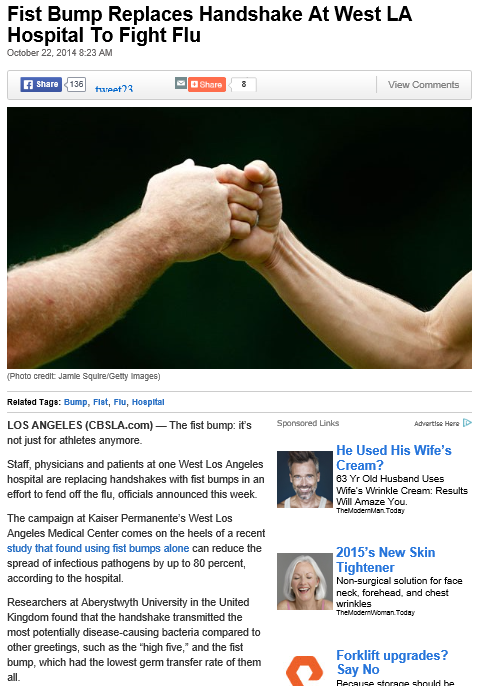 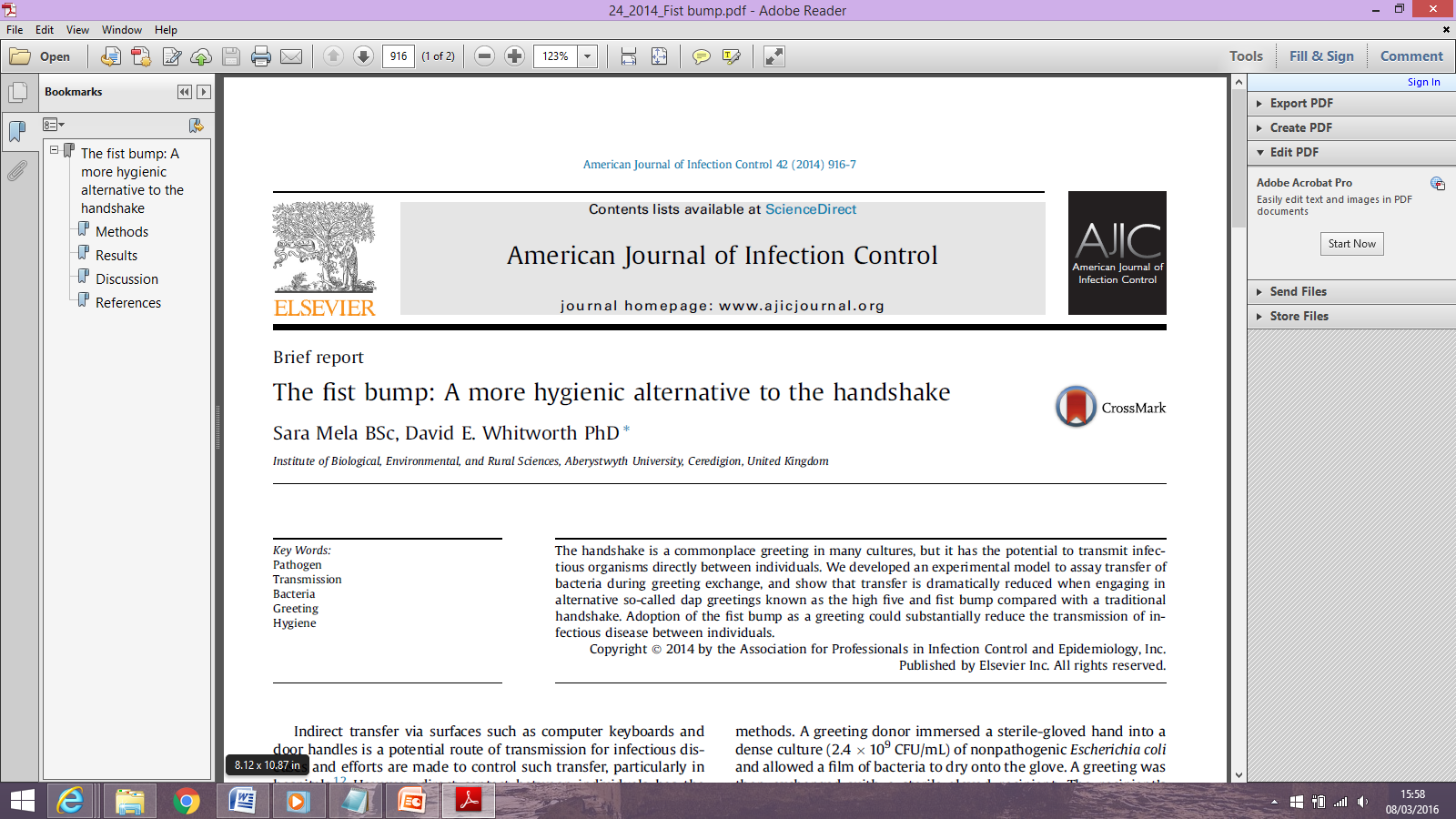 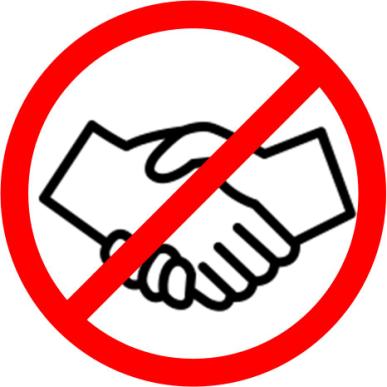 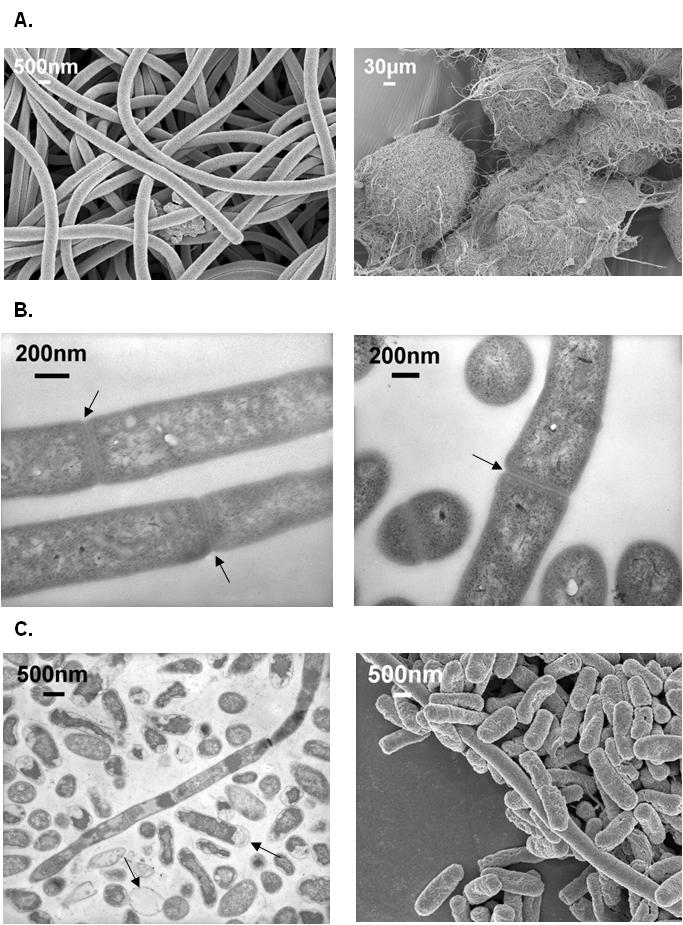 Bacterial Social Predators

Potential source of new AMs and alternatives to AMs

Kill and eat other bacteria

AMs make prey ‘sick’ and vulnerable to attack by OMVs
OMV = Outer Membrane Vesicle
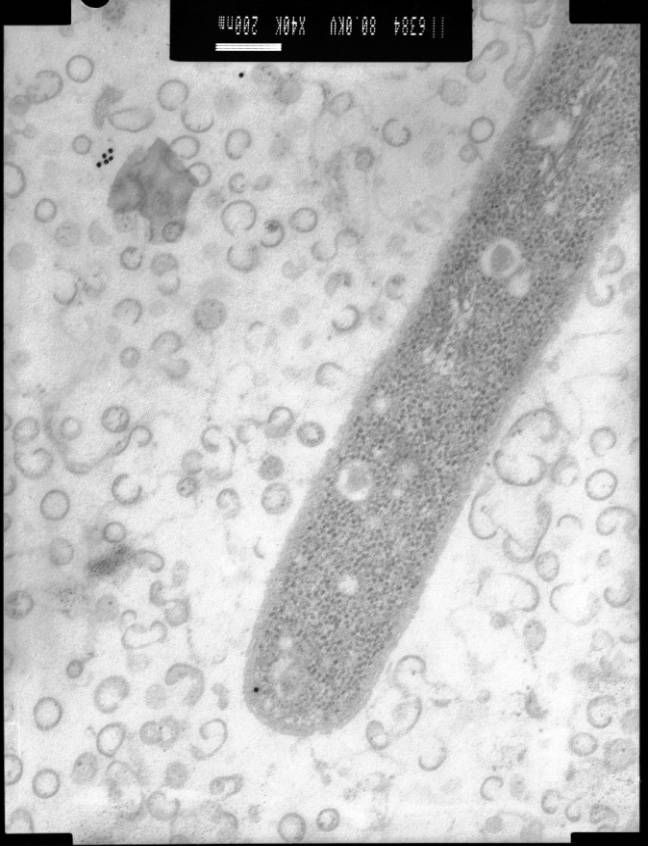 A
Microbiology and the antibiotic apocalypse
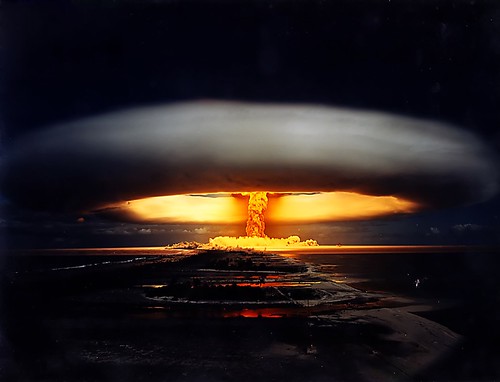 What are antibiotics ?		What is antimicrobial resistance (AMR) ?

Consequences of AMR		What can we do ?
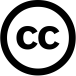 [Speaker Notes: "The spread of antimicrobial resistance" by DES Daughter is licensed under CC BY-NC-SA 2.0
"nuke.jpg" by neilhinchley is licensed under CC BY-NC-ND 2.0]